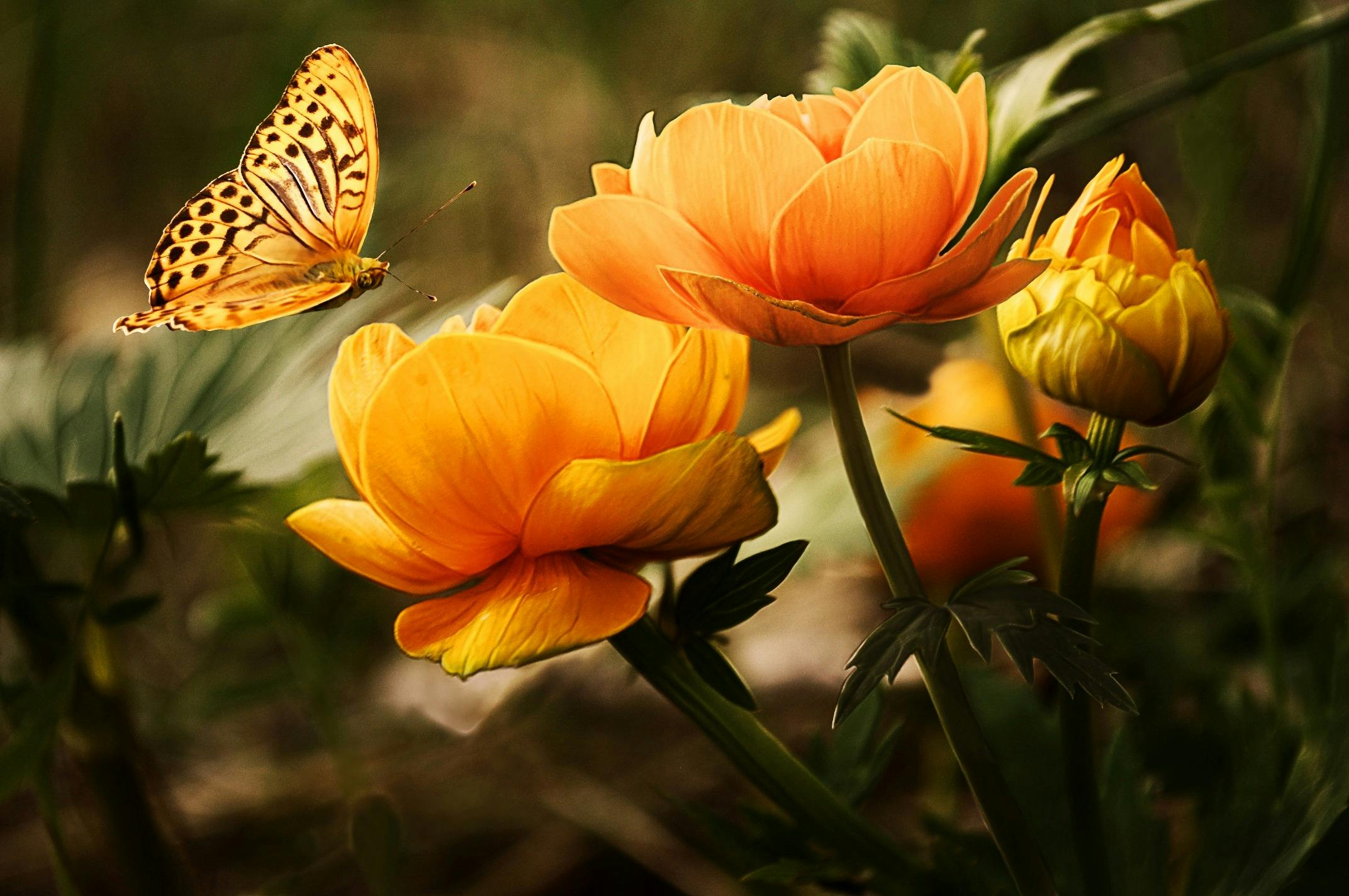 Welcome
Introduction
Lesson
Teacher
Anwarul Islam
Polashbari Chimnia Dakhil Madrasha
Dhamoirhat, Naogaon
Class Eight
Experience-1
Beauty of Poetry
Competency-5
Class Duration-35 minutes
Date-03/04/2024
After Reading the Lesson we can Learn.
Simile  andthe example of simile.
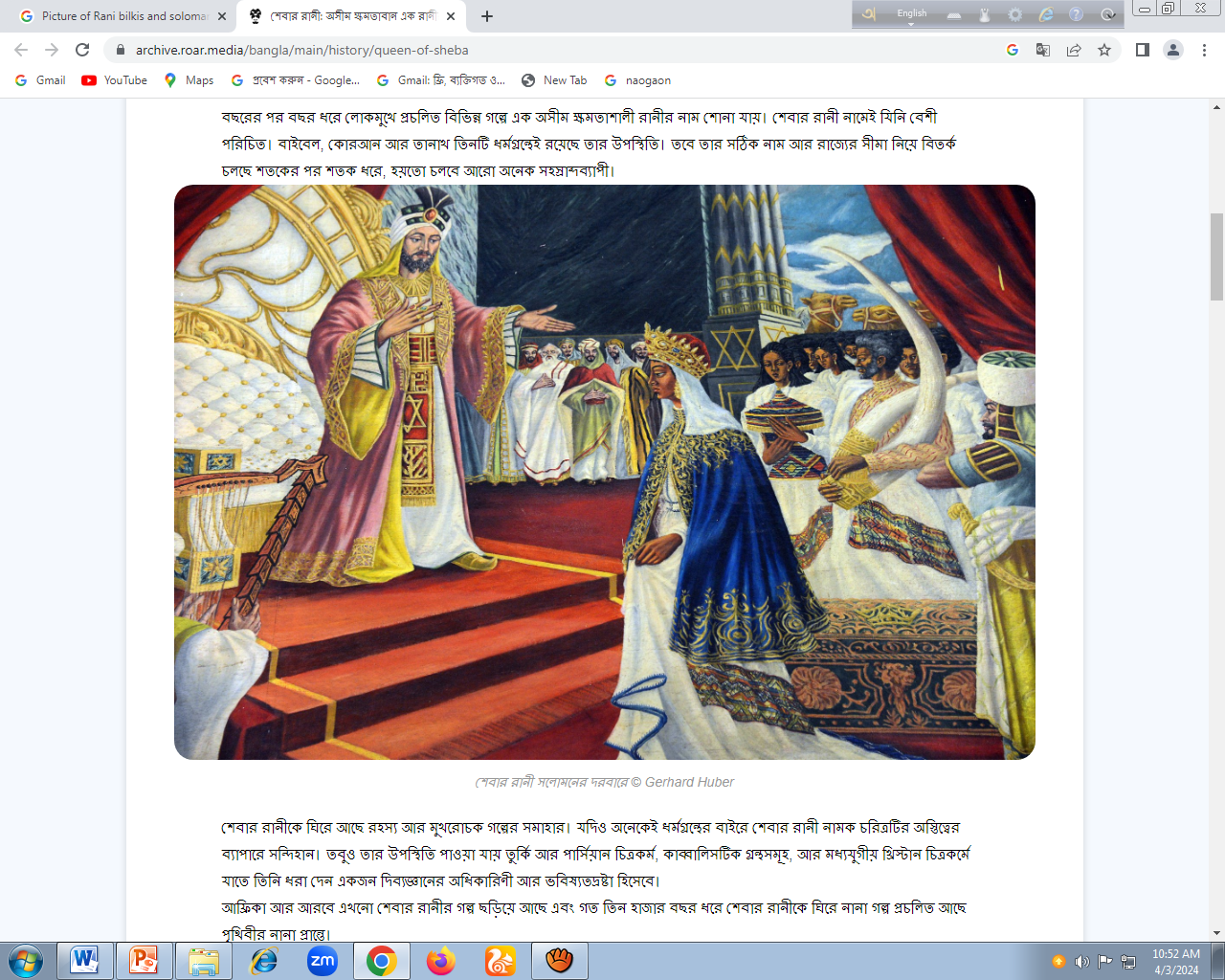 What are you seeing?
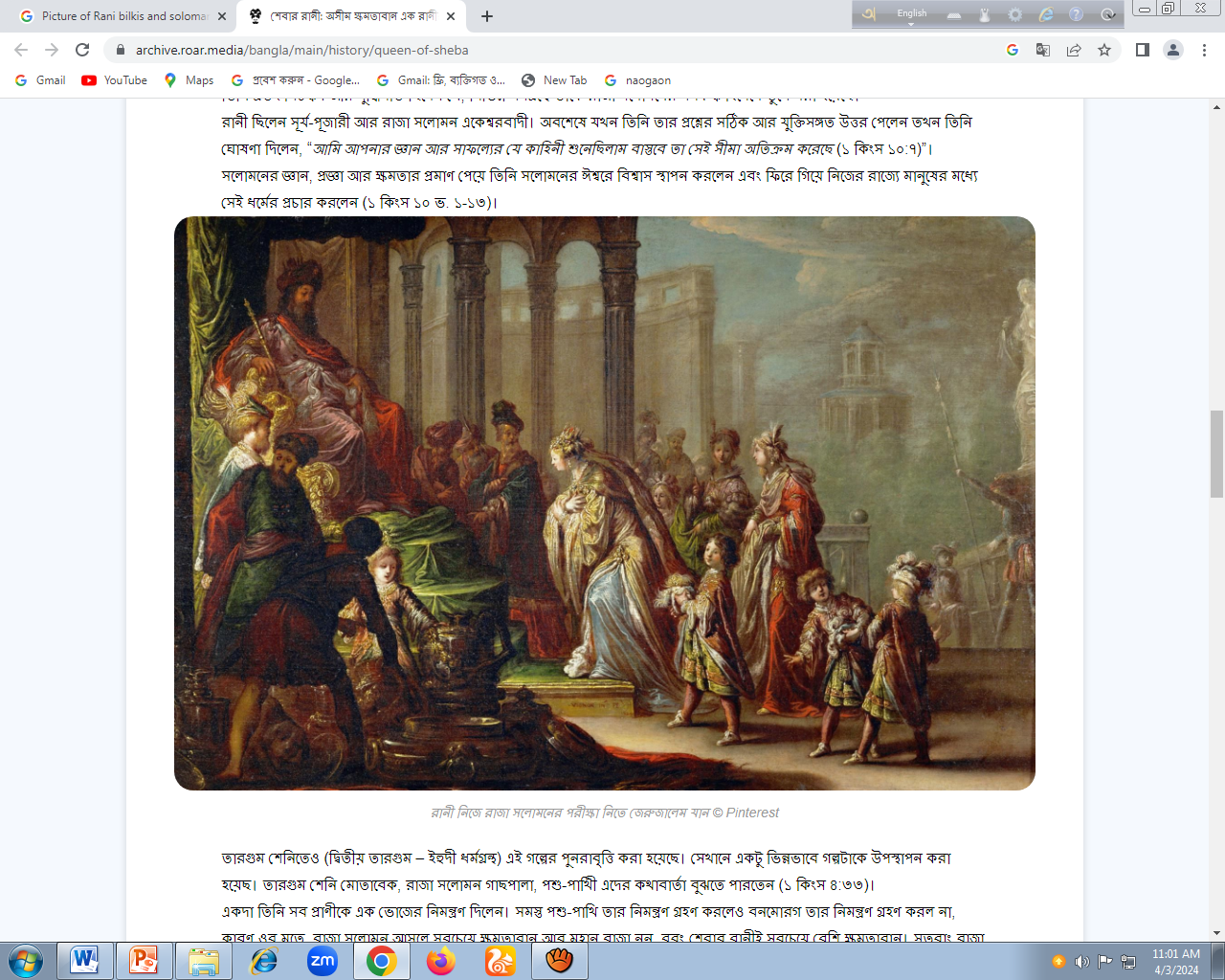 What kind of images?
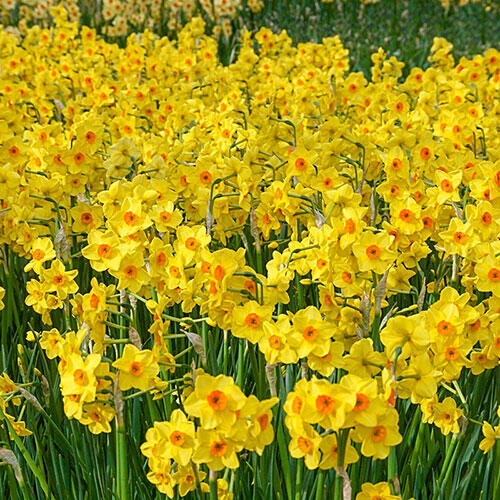 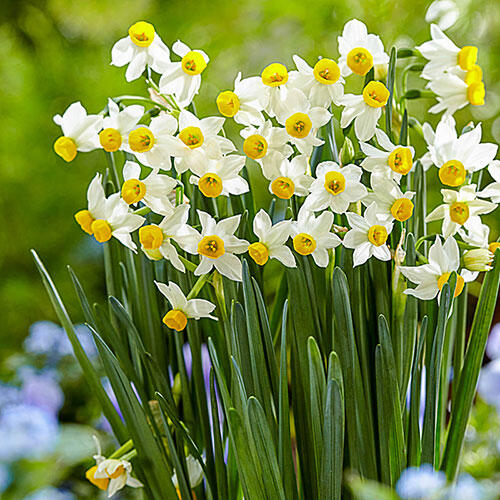 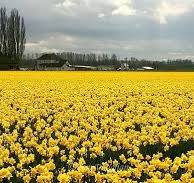 Definition  of simile: A simile is a figure of speech and it is mainly used to compare two or more things that possess a similar quality.
Or
The comparison of unlike things using the words like or as known to be simile.
A simile is defined as “a word or phrase that compares something to something else , using the words like or as.”  For example ,as white as milk, black like hair,brave like a lion ,busy like bees, as fast as cheetah, as cold as ice, l like a stars,like a fish.So Simile is a powerful tool for making language more interesting, descriptive, and creative.
Definition  of simile: A simile is a figure of speech and it is mainly used to compare two or more things that possess a similar quality.
Or
The comparison of unlike things using the words like or as known to be simile.
A simile is defined as “a word or phrase that compares something to something else , using the words like or as.”  For example ,as white as milk, black like hair,brave like a lion ,busy like bees, as fast as cheetah, as cold as ice, l like a stars,like a fish.So Simile is a powerful tool for making language more interesting, descriptive, and creative.
Read the texts and find out similes
I wander lonely as a cloud
WILLIAM WORDSWORTH
I wandered lonely as a cloud
That floats on high o'er vales and hills,
When all at once I saw a crowd,
A host, of golden daffodils;
Beside the lake, beneath the trees,
Fluttering and dancing in the breeze.
 
Continuous as the stars that shine
And twinkle on the milky way,
They stretched in never-ending line
Along the margin of a bay:
Ten thousand saw I at a glance,
Tossing their heads in sprightly dance.
The waves beside them danced; but they
Out-did the sparkling waves in glee:
A poet could not but be gay,
In such a jocund company:
I gazed—and gazed—but little thought
What wealth the show to me had brought:
 
For oft, when on my couch I lie
In vacant or in pensive mood,
They flash upon that inward eye
Which is the bliss of solitude;
And then my heart with pleasure fills,
And dances with the daffodils.
True Royalty
        by Rudyard Kipling      
There was never a Queen like Balkis,From here to the wide world’s end;But Balkis talked to a butterflyAs you would talk to a friend.
There was never a King like Solomon,Not since the world began;But Solomon talked to a butterflyAs a man would talk to a man.
She was Queen of Sabaea—And he was Asia’s Lord—But they both of ’em talked to butterfliesWhen they took their walks abroad.
What  is simile? Write some examples of simile.
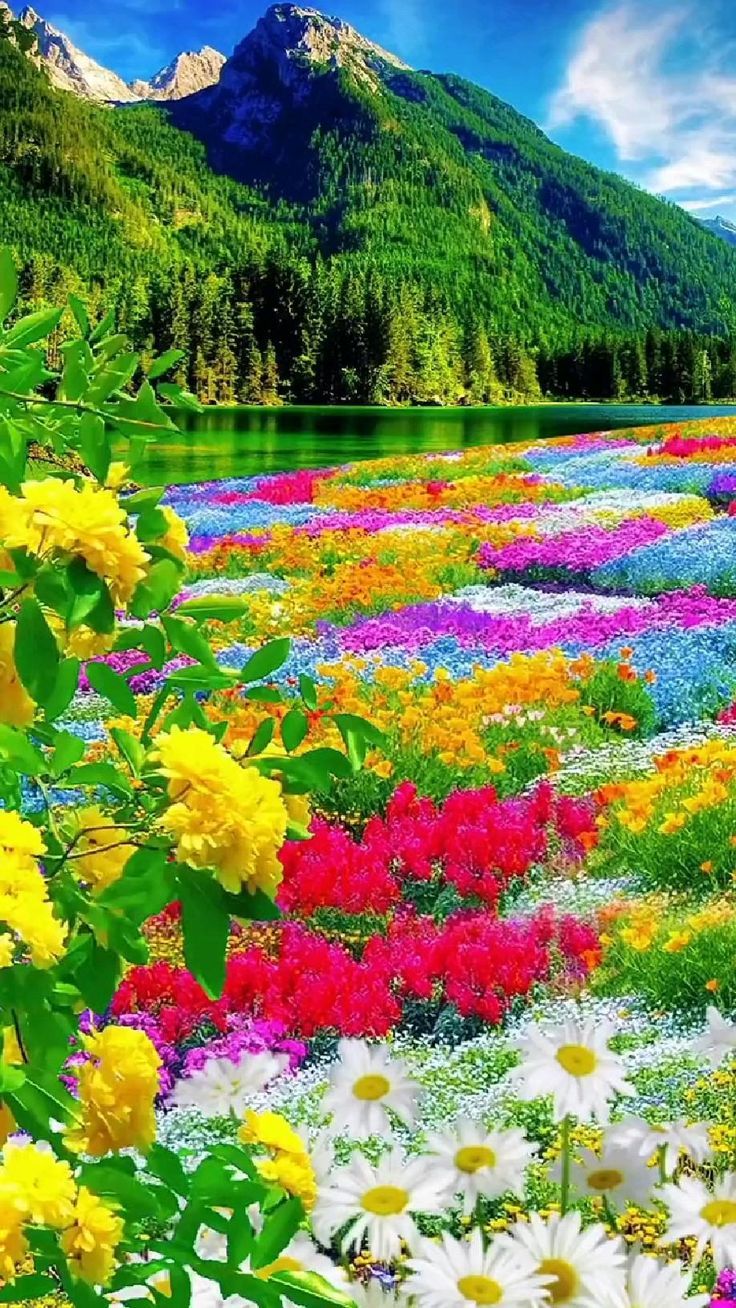 That is all for today .Thank you everybody.